Le tourisme dans les pays du golfe Persique
Chapitre 4
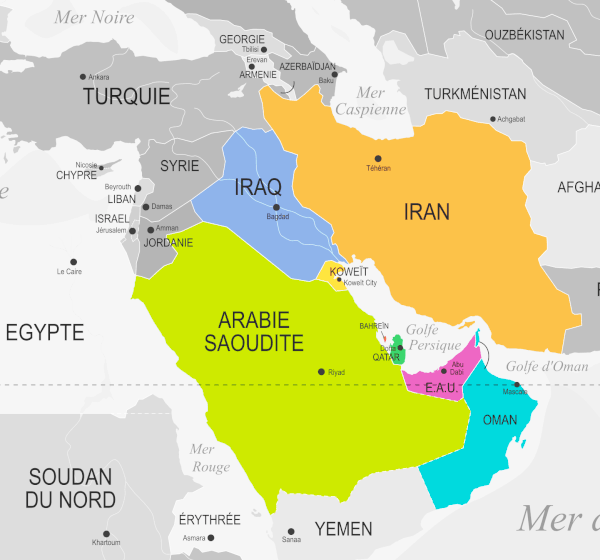 Introduction
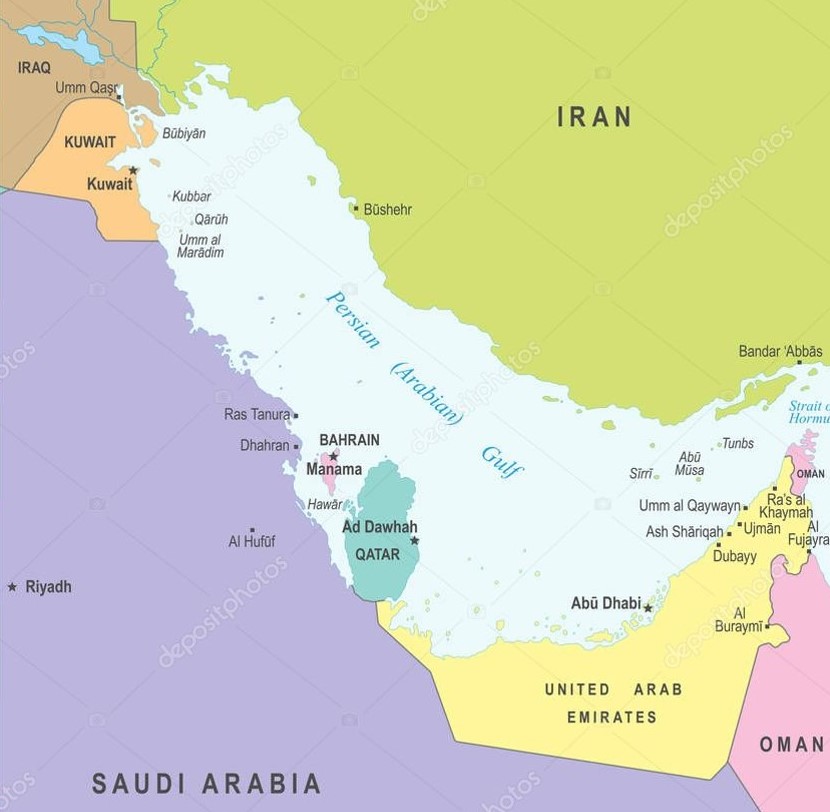 Suite de la présentation
Problématique : Comment la mise en tourisme de ces pays peut-elle se réaliser et se développer dans un milieu aussi contraignant ?
Plan
I Des contraintes fortes, mais des atouts importants
II Une croissance touristique soutenue
I Des contraintes fortes, mais des atouts importants
1/ Des contraintes naturelles et géopolitiques fortes
- des contraintes naturelles fortes
Doha - Qatar
Températures c°
Précipitations mm
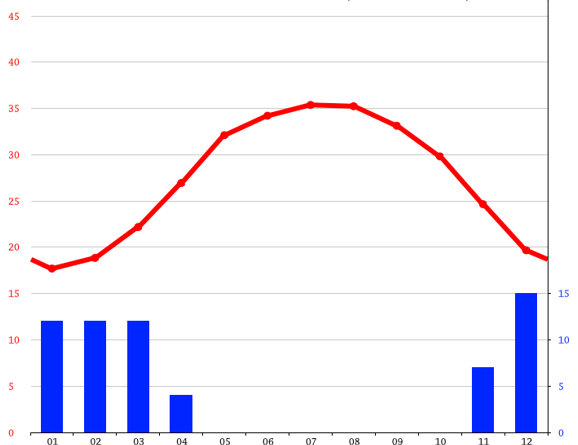 Dubaï - EAU
Températures c°
Précipitations mm
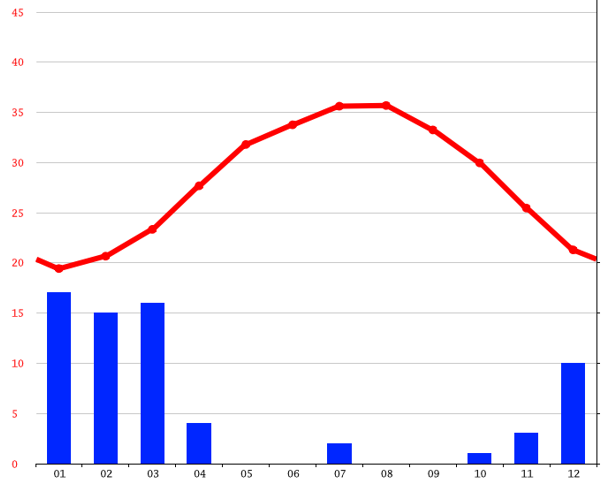 20
15
10
5
0
La Mecque – Arabie Saoudite
Températures c°
Précipitations mm
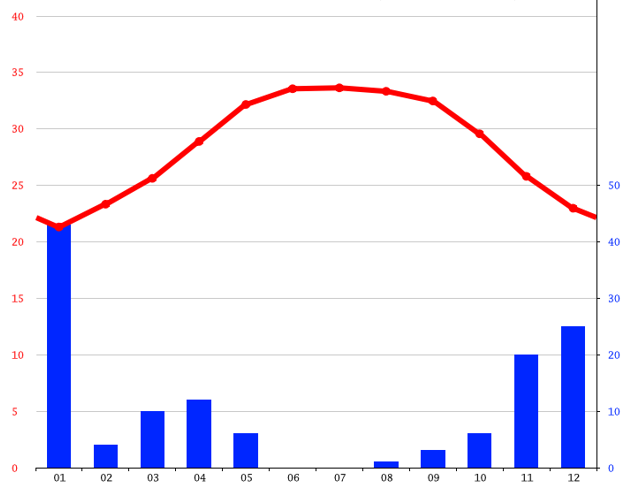 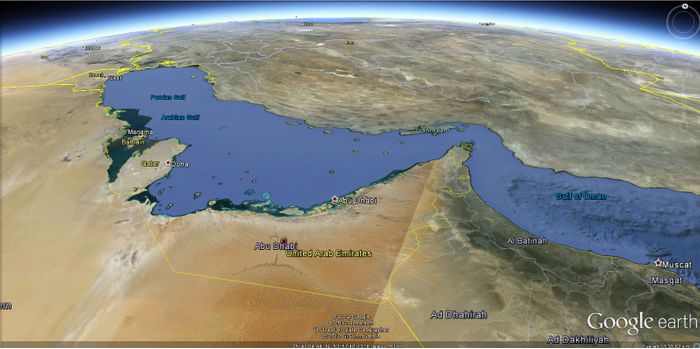 Photo satellite du désert arabique et du golfe Persique
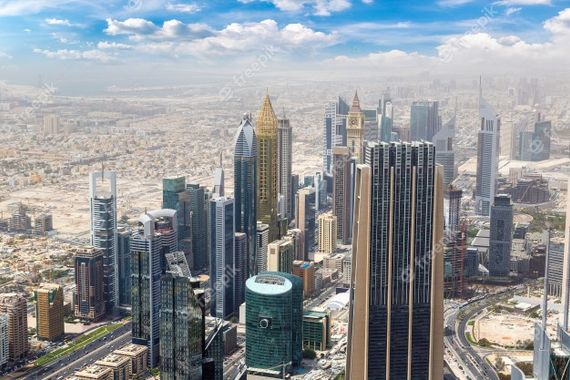 Dubaï
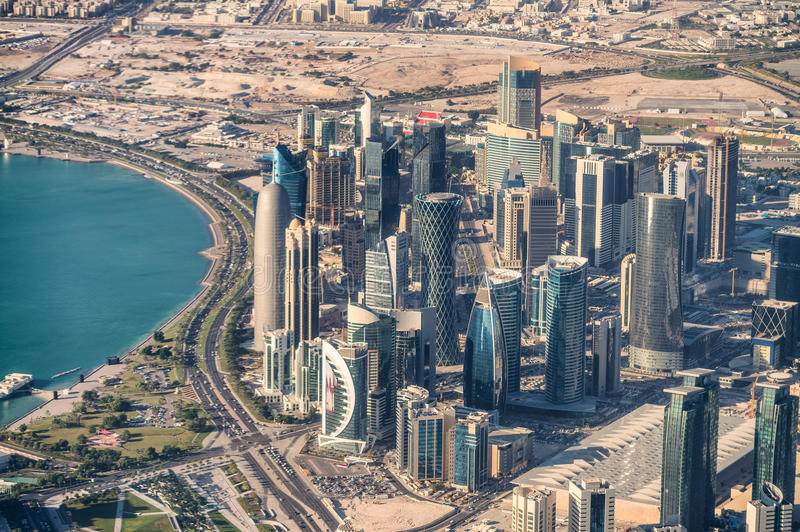 Doha - Qatar
- Le contexte géopolitique et ses conséquences sur le tourisme.
La guerre au Yémen : un arrêt brutal du tourisme
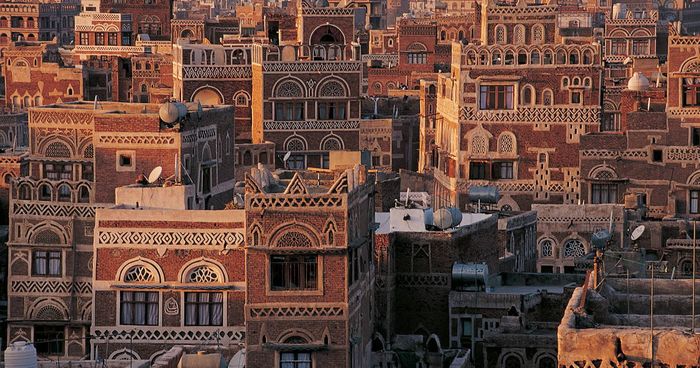 Vieille ville de Sanaa, capitale du Yemen, inscrite au patrimoine mondial de l’Unesco depuis 1986
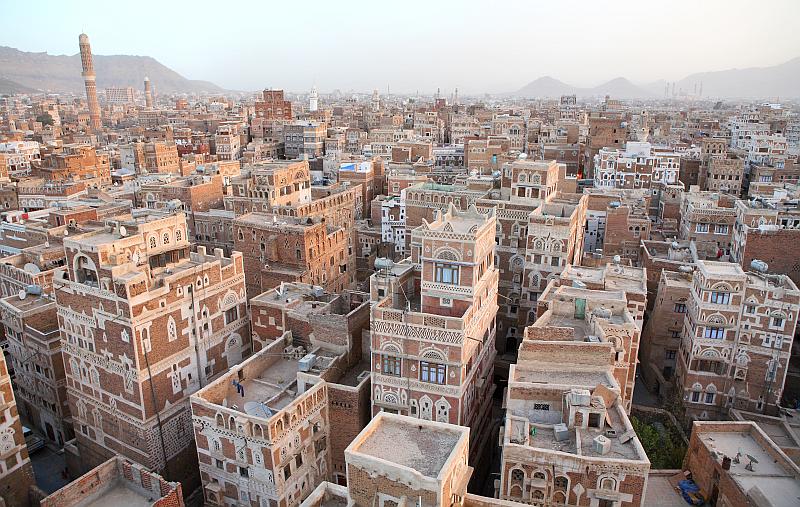 Zabid, ville inscrite au patrimoine mondial de l’humanité, joyau de l’architecture islamique
Iran touché par une interdiction de voyage des États-Unis et des sanctions internationales, notamment de l’U-E
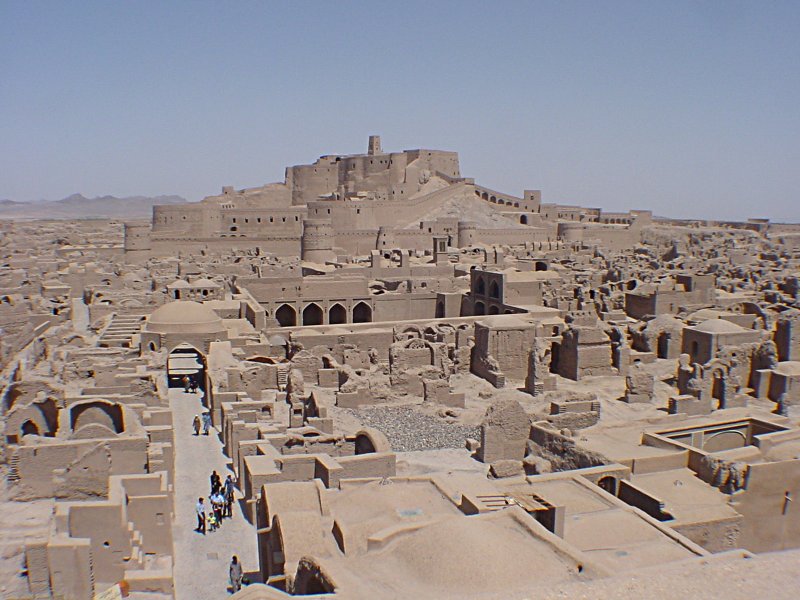 Bam, au sud de l’Iran – Vieille ville inscrite au patrimoine de l’Unesco en 2003
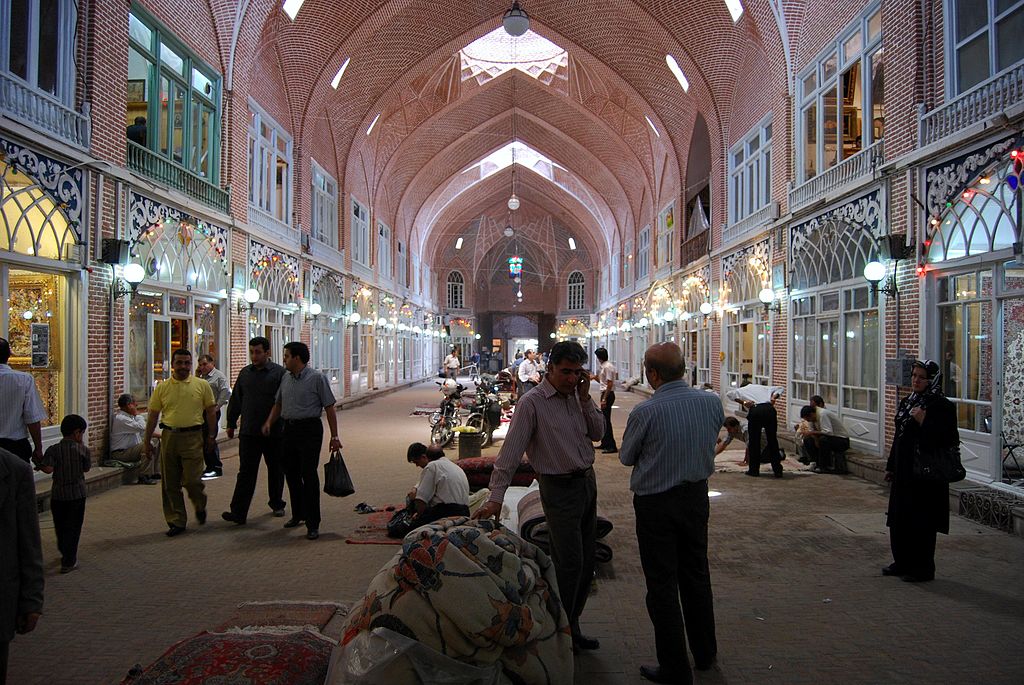 Bazar de Tabriz inscrit au patrimoine de l’Unesco en 2010
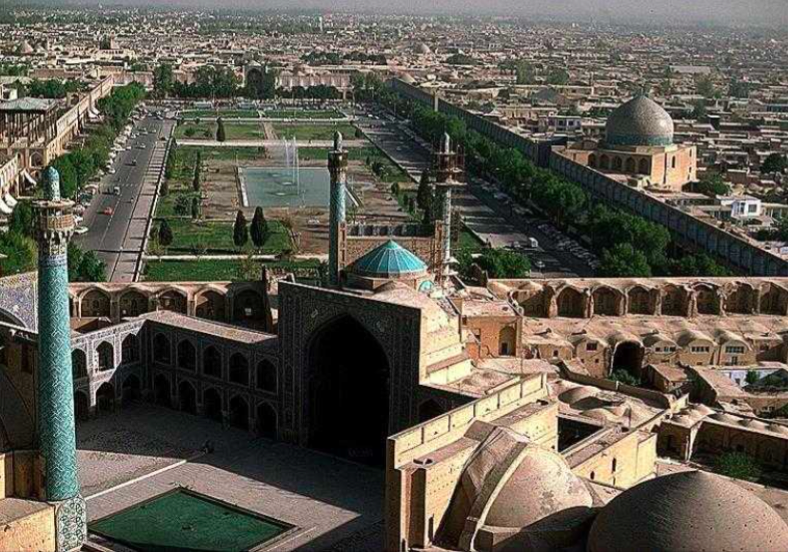 Maydan (place) d’Ispahan
2/ Des atouts patrimoniaux diversifiés
La Kaaba au cœur de la mosquée Al-Haram (« La Mosquée sacrée »). La tradition musulmane a lié la fondation de la Mecque à Abraham, ce qui en fait la ville sainte la plus sacrée de l'islam.
Patrimoine religieux
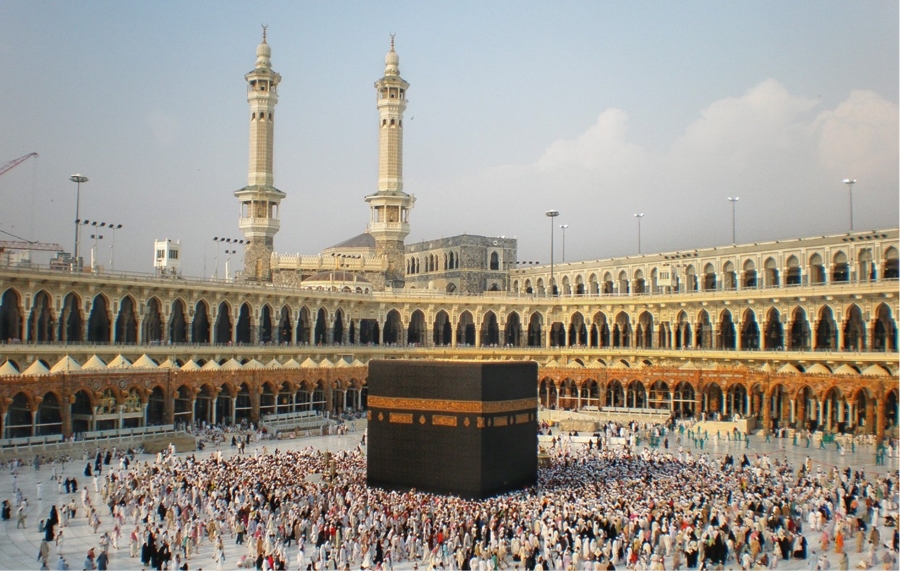 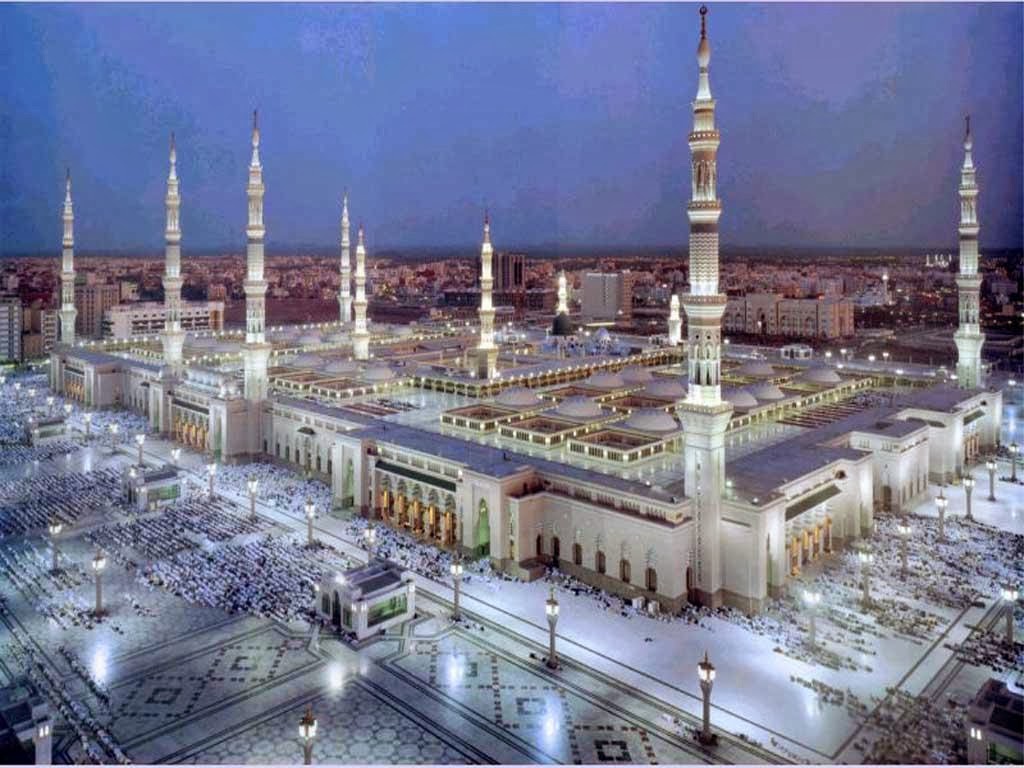 Médine abrite le tombeau de Mahomet dans la Mosquée du Prophète ainsi que ceux des premiers califes Abou Bakr et Omar,
Patrimoine archéologique
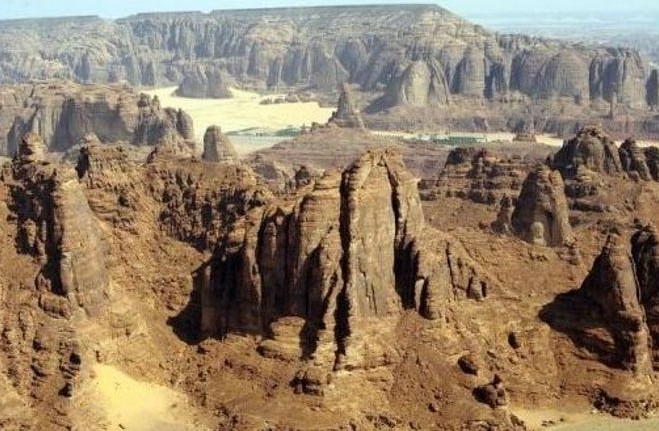 site archéologique nabatéen Al-Hijr, dans le nord-ouest de l'Arabie saoudite
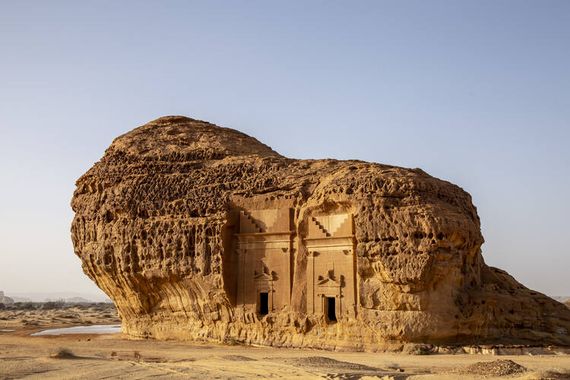 Tombeaux creusés dans la roche à al-Hijr
Vidéo
https://www.youtube.com/watch?v=ezctsKqgJZY
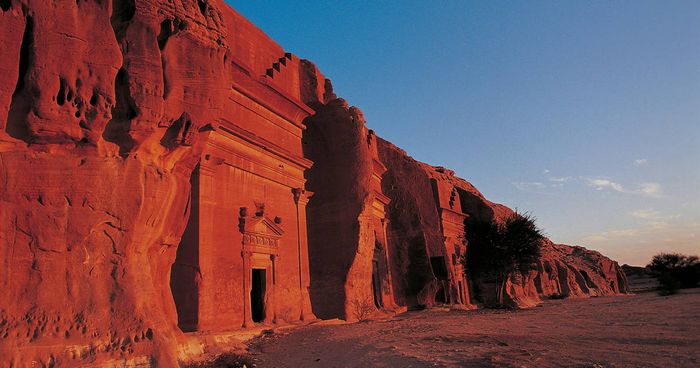 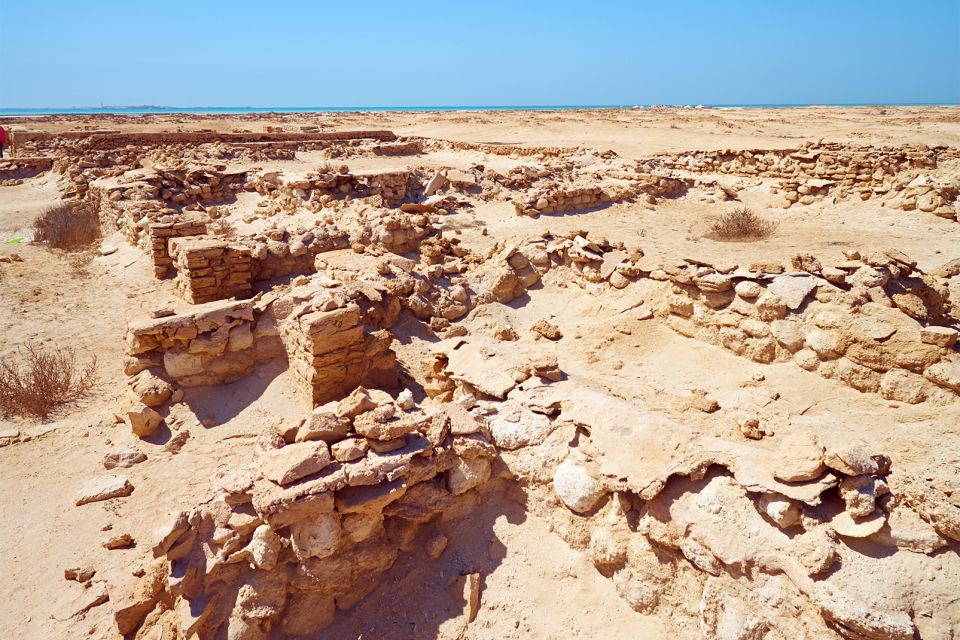 Vestiges et fort d’al-Zubarah – Qatar Patrimoine mondial de l'Unesco depuis 2013
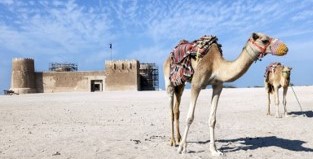 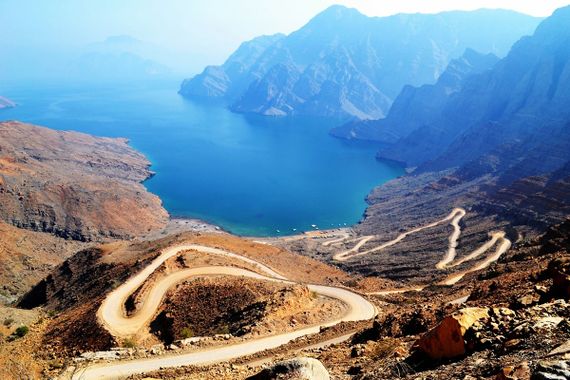 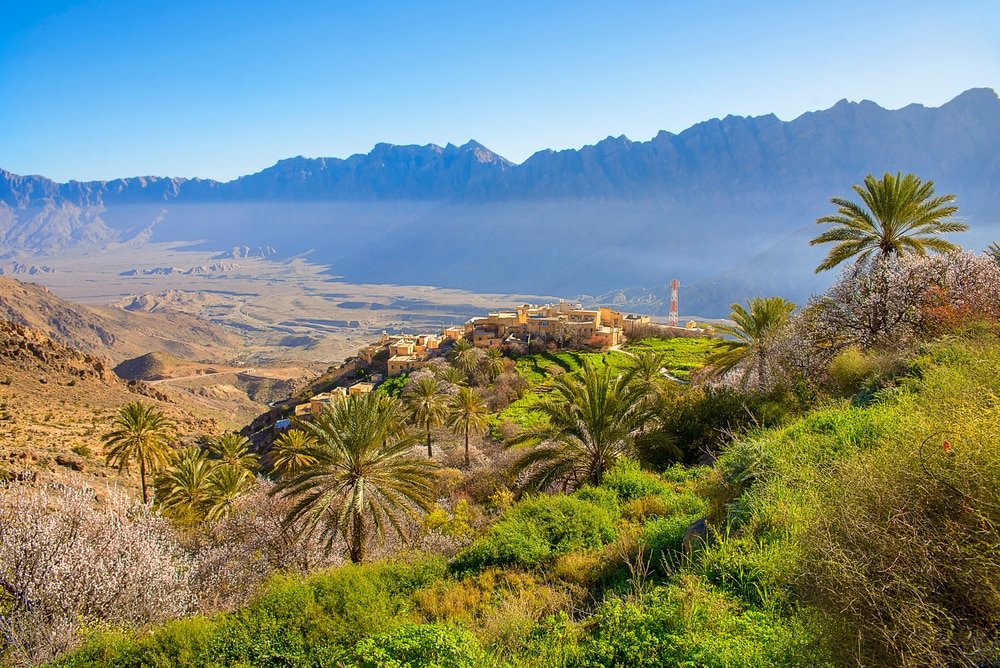 Patrimoine naturel
Oman
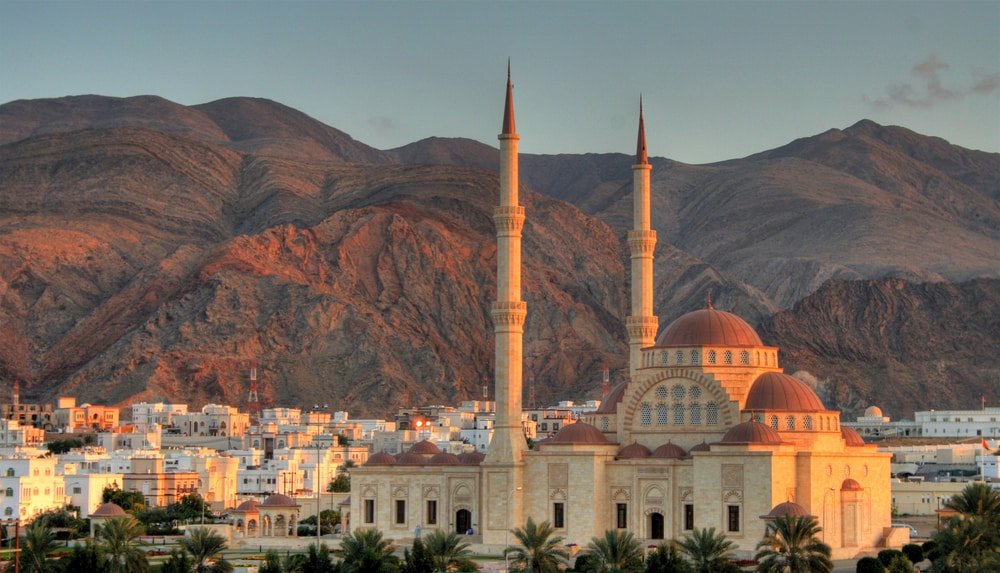 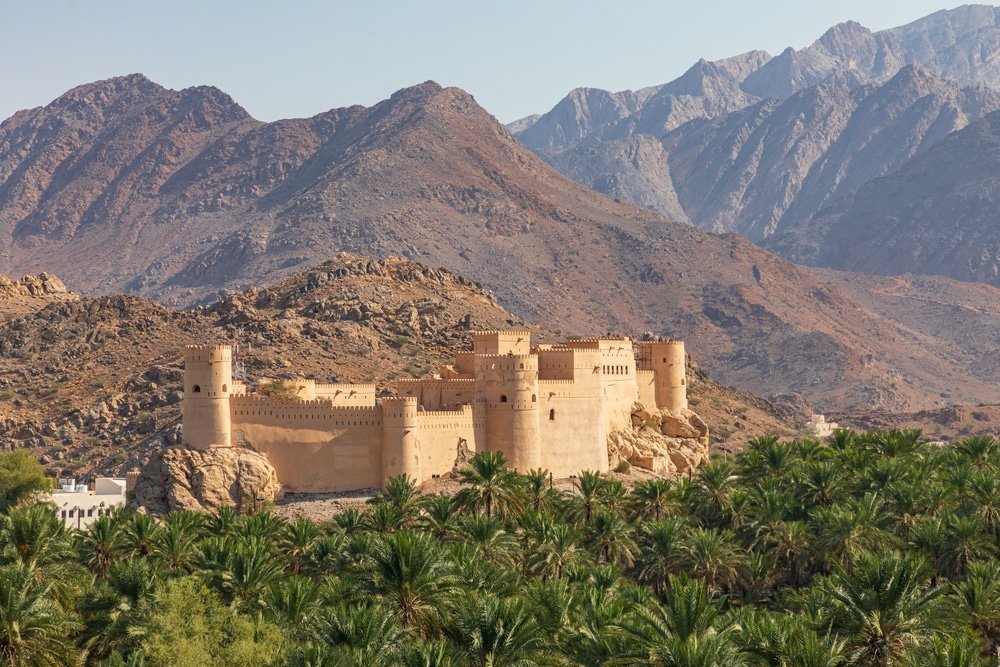 Plage de Khor al-Adaid au sud du Qatar
II Une croissance touristique soutenue
1/ Une croissance portée par les États et les FTN
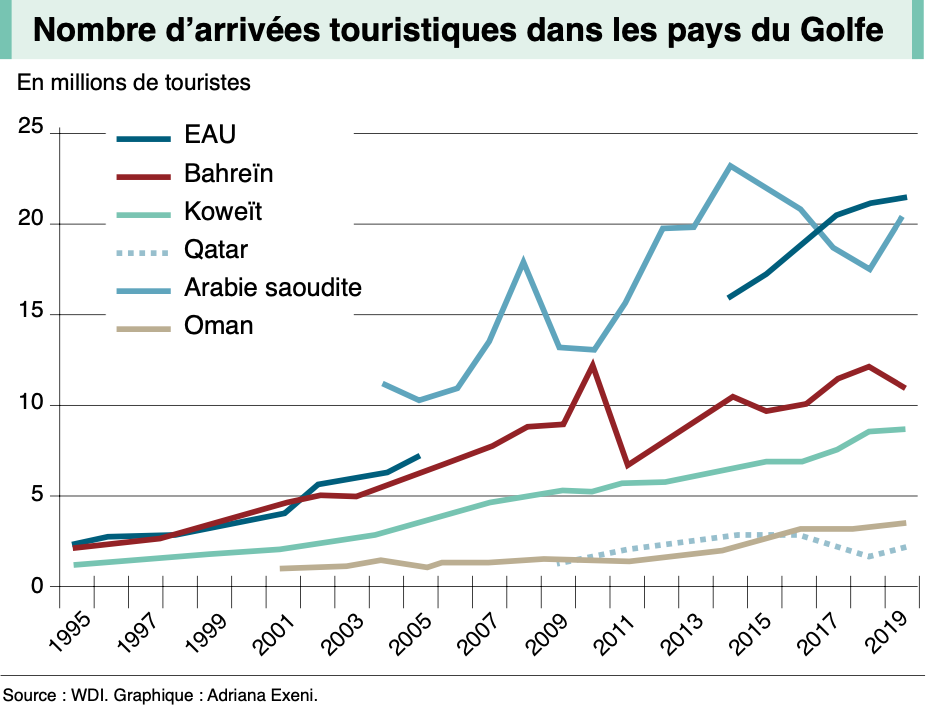 Part par régions (%) des arrivées et recettes touristiques
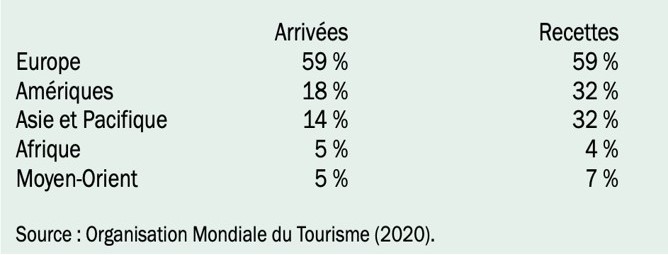 2/ Une offre touristique assez diversifiée
Texte Le tourisme dans les pays du Golfe : réalités et enjeu (Photocopie)
Tourisme culturel
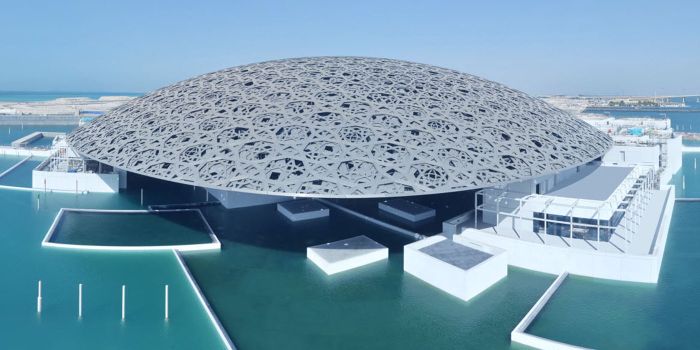 Le Louvre Abu Dhabi inauguré en 2017
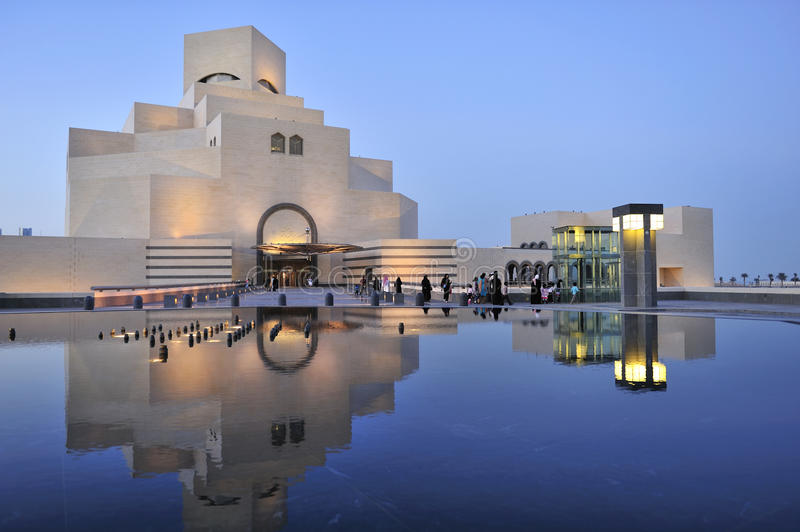 Musée des arts islamiques (MAI) à Doha - Qatar
- Tourisme de nature et sportif
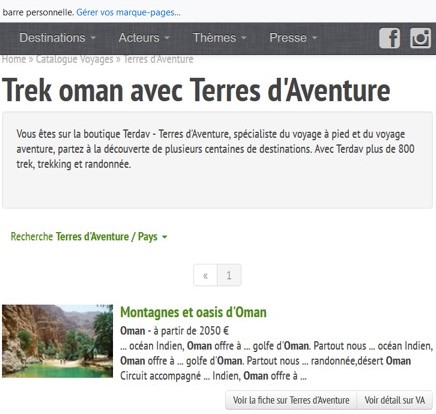 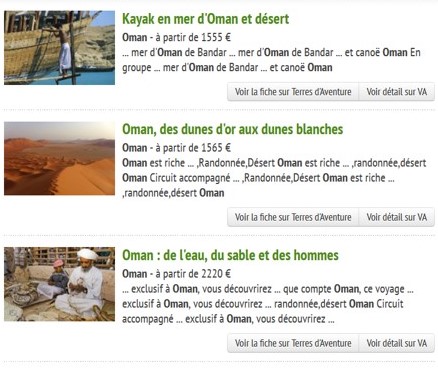 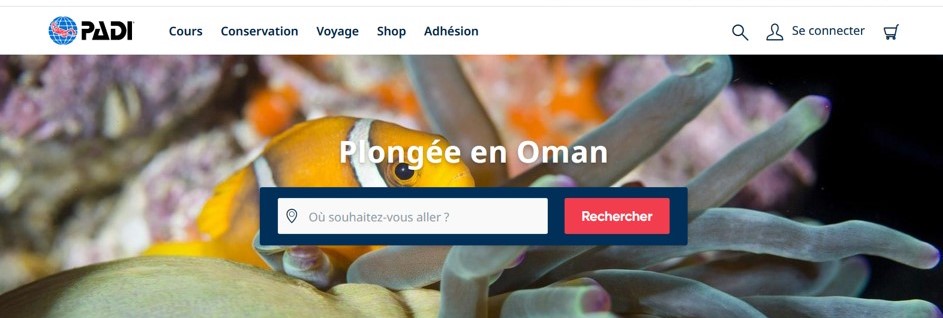 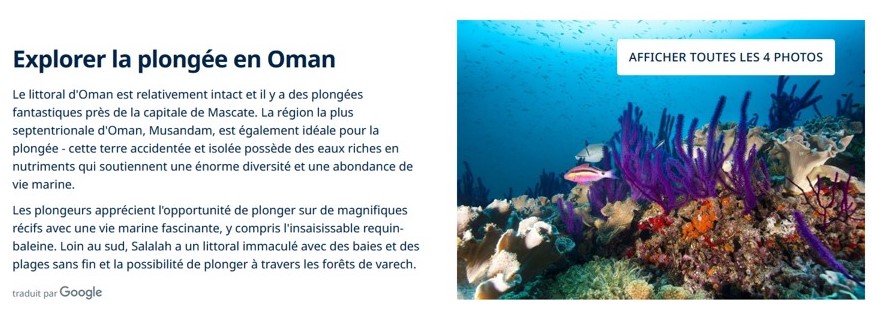 - Tourisme religieux
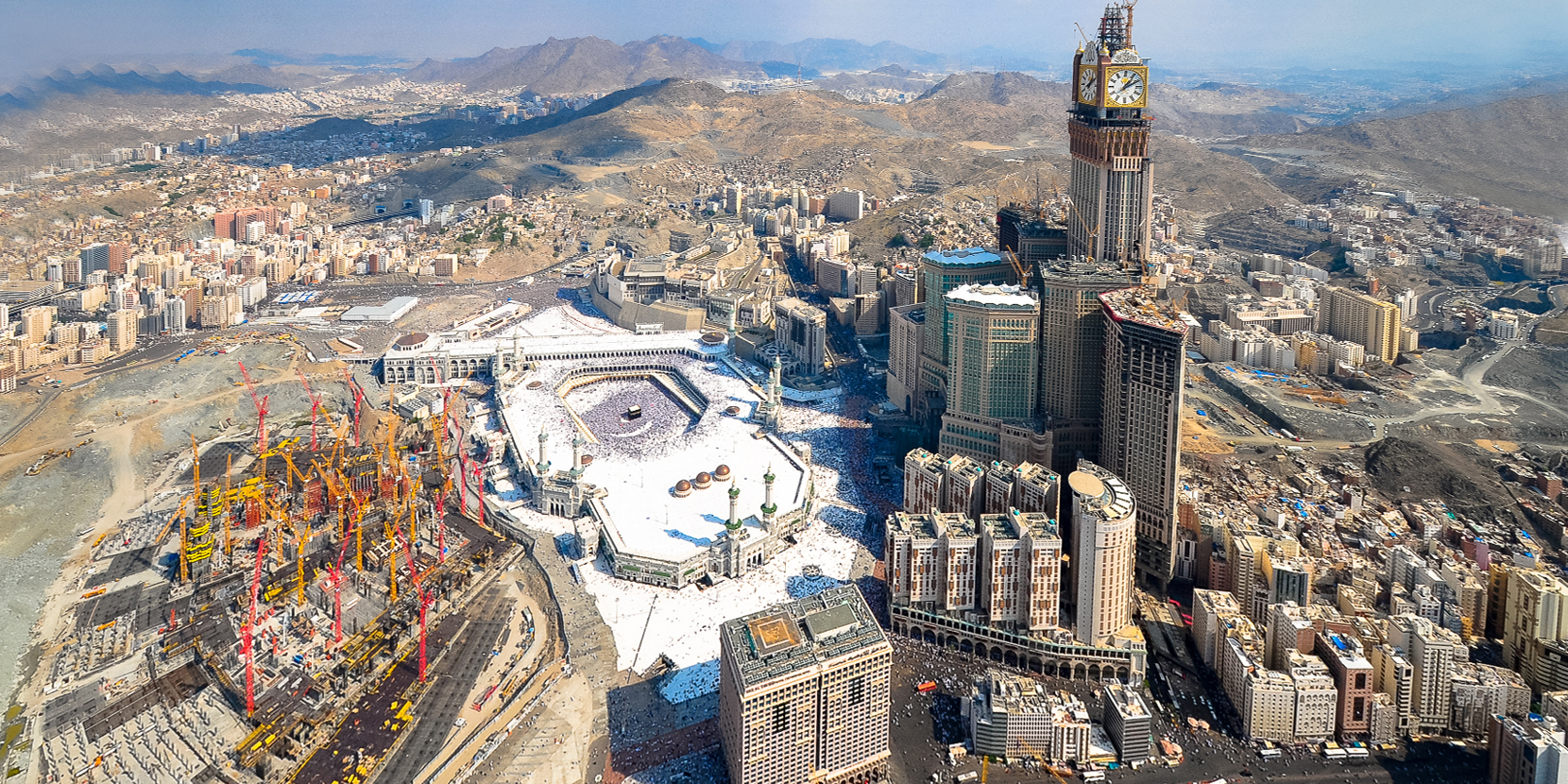 La ville de la Mecque – Arabie saoudite. Elle se situe à l'ouest de l'Arabie saoudite, sur les pentes de la chaîne d'al-Sarawat, entre les massifs du Hedjaz et de l'Asir, plus précisément dans la vallée de l'oued Ibrahim au pied de collines de 60 à plus de 500 mètres de hauteur
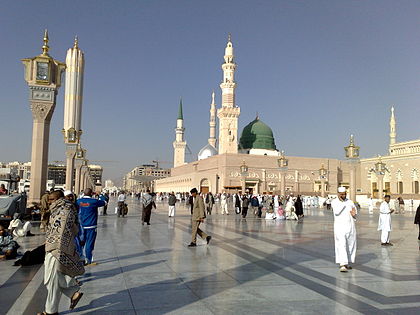 Mosquée du prophète à Médine, 2e ville sainte de l’islam – Arabie saoudite
3/ Le développement du tourisme urbain : l’exemple de Dubaï
Exercice : le développement touristique de Dubaï
Voir fichier word sur le blog
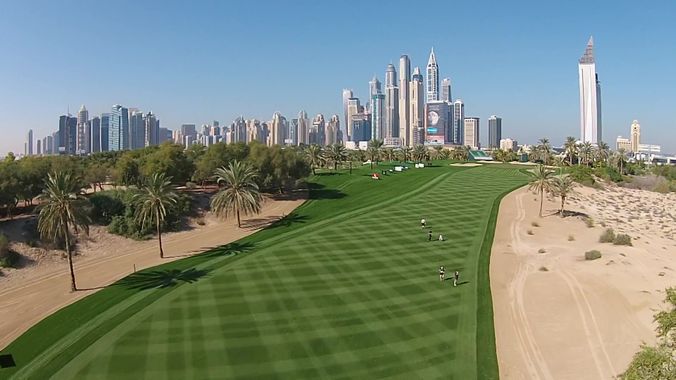 Un hôtel dans le désert des Émirats Arabes Unis
4/ Un environnement fortement dégradé
- La pollution atmosphérique
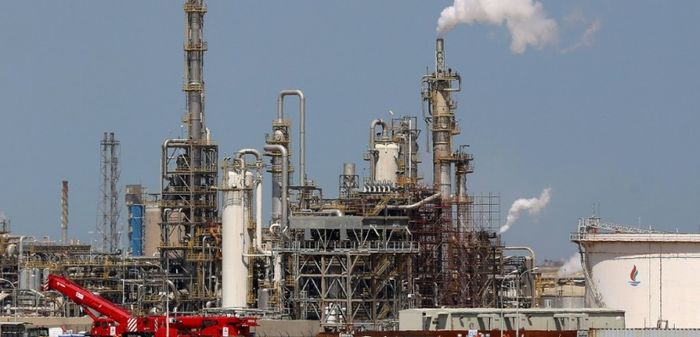 Émission de co2 d’une raffinerie de pétrole non loin de Doha - Qatar
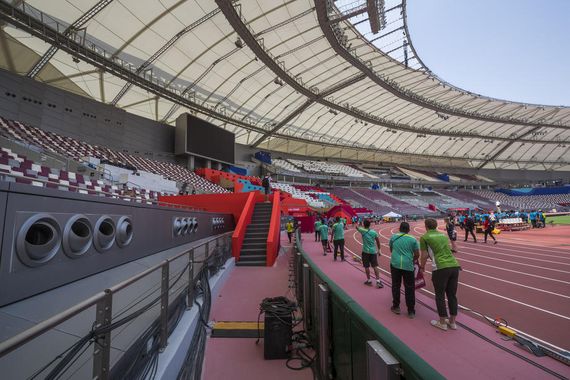 Stade climatisé au qatar
- La pollution de l’eau
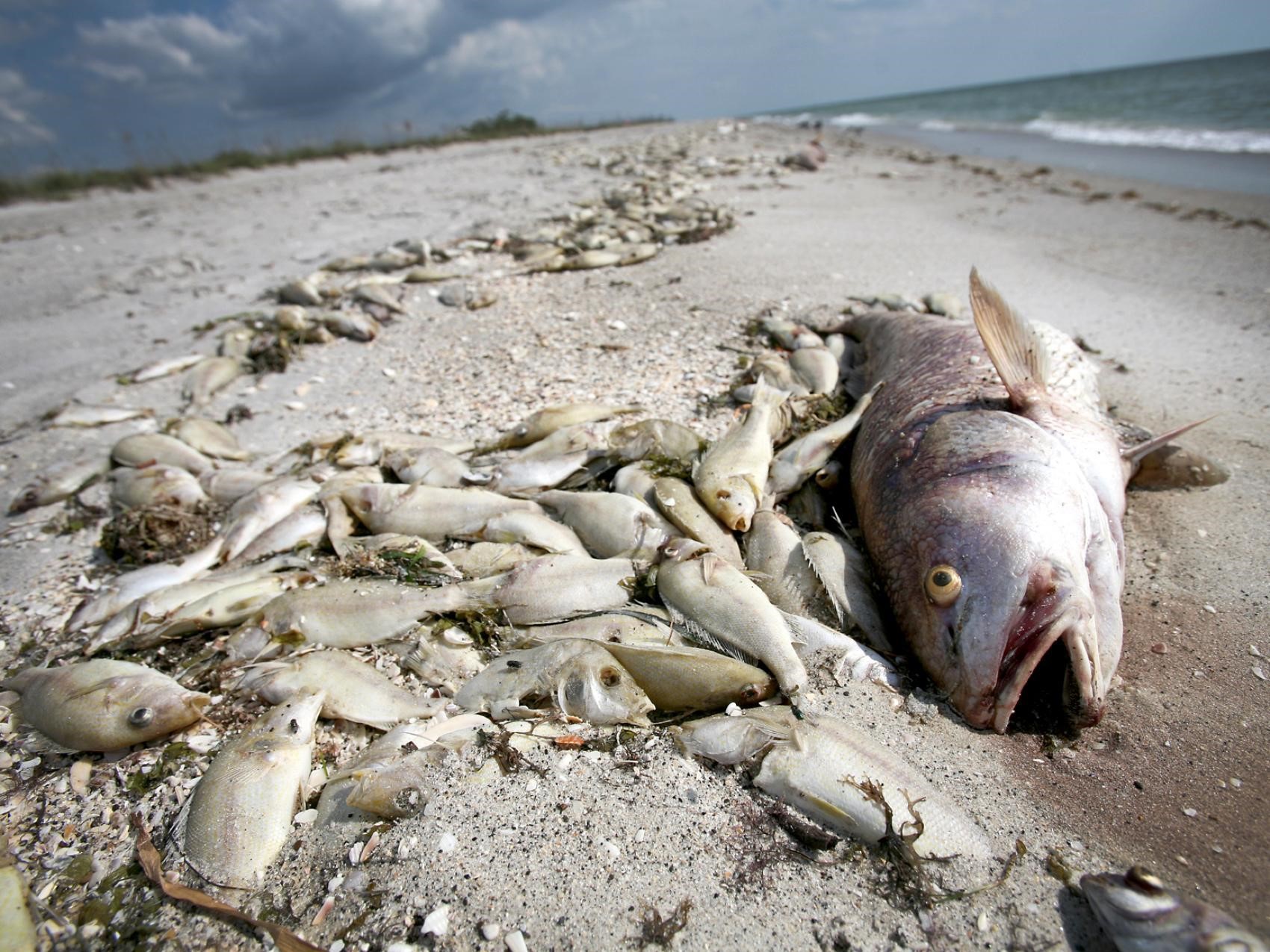 Poissons empoisonnés sur une plage du Koweït
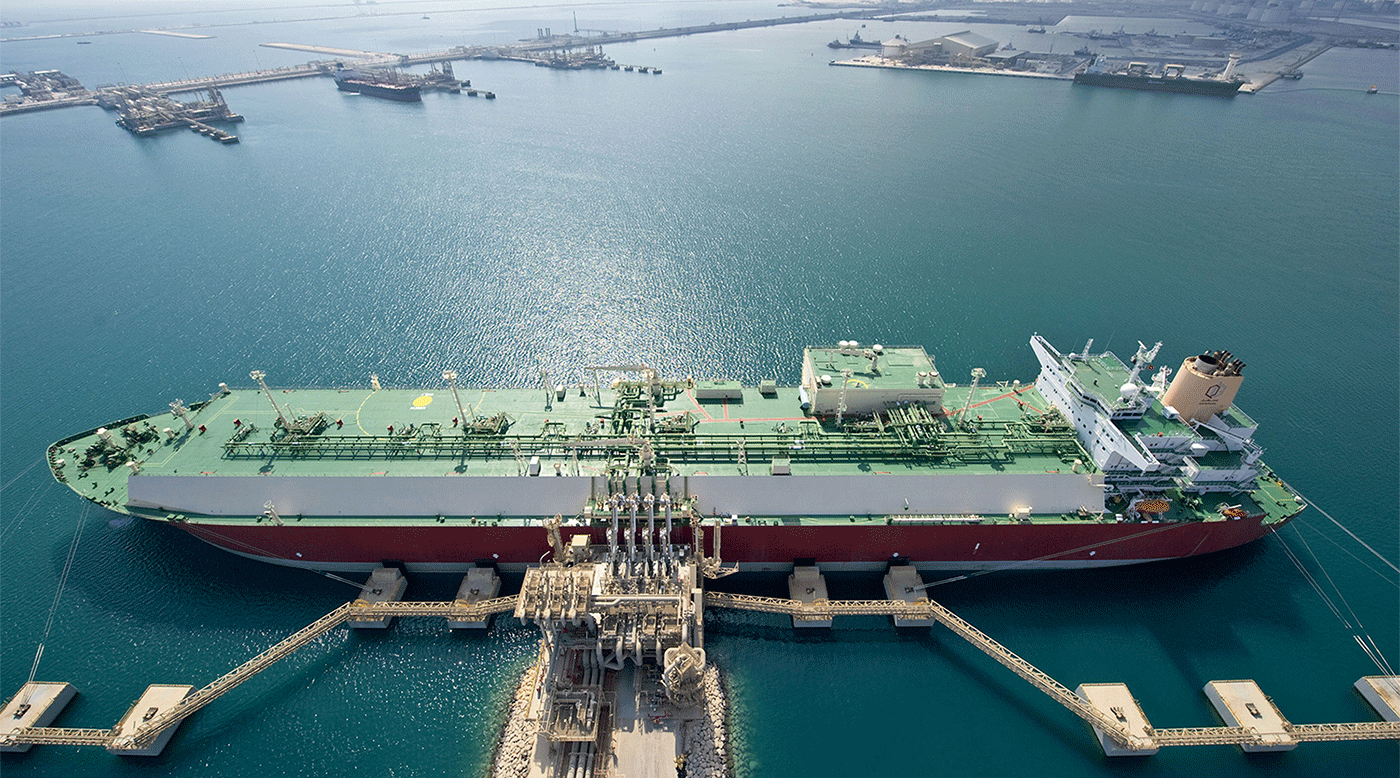 Port de Ras Laffan - qatar
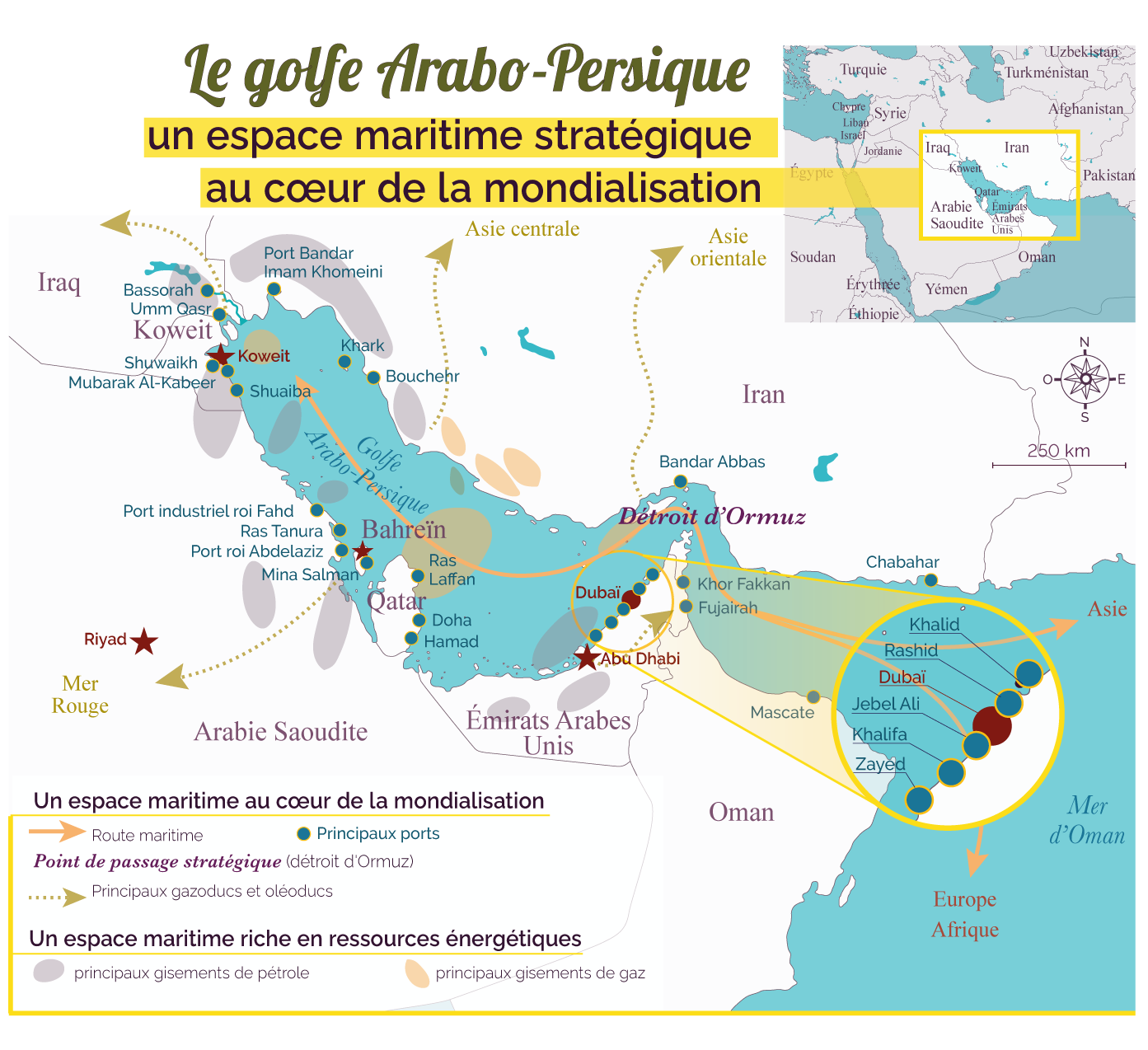 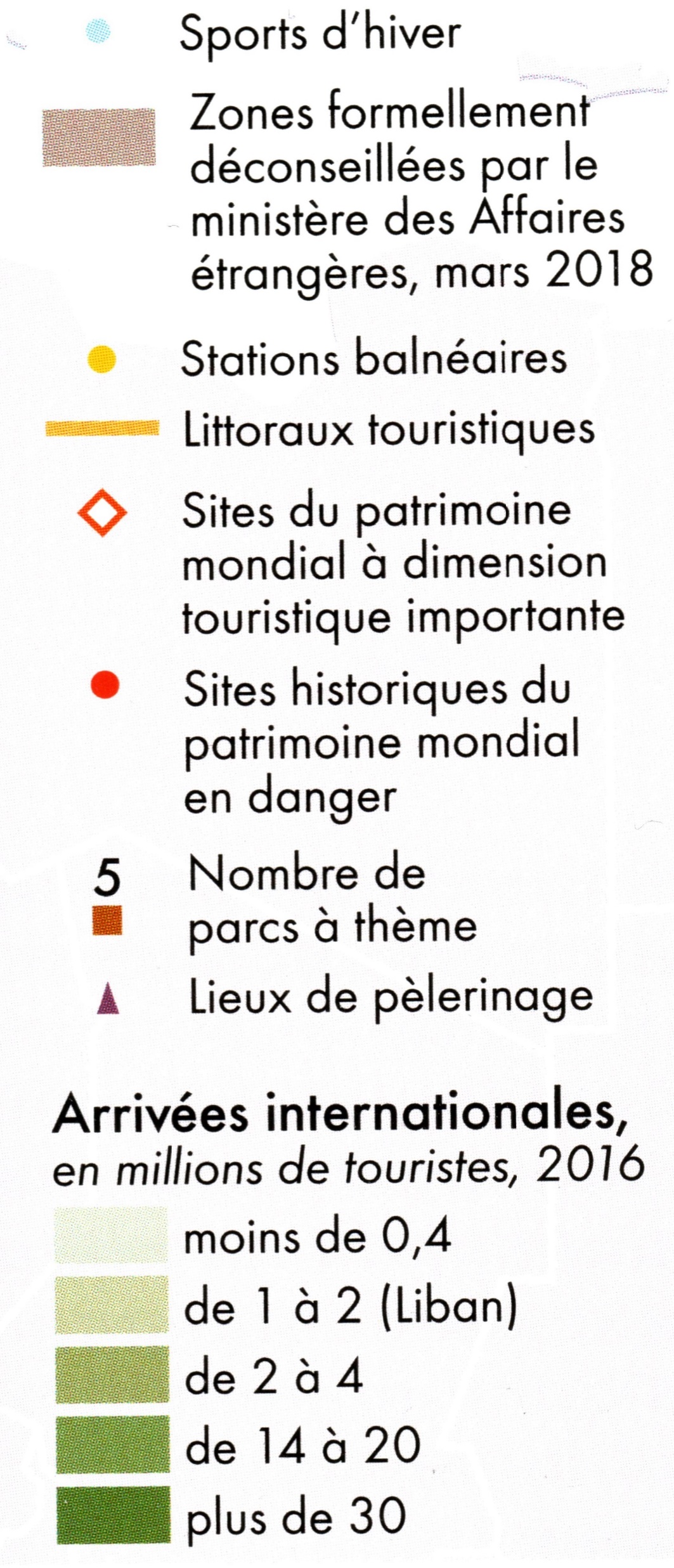 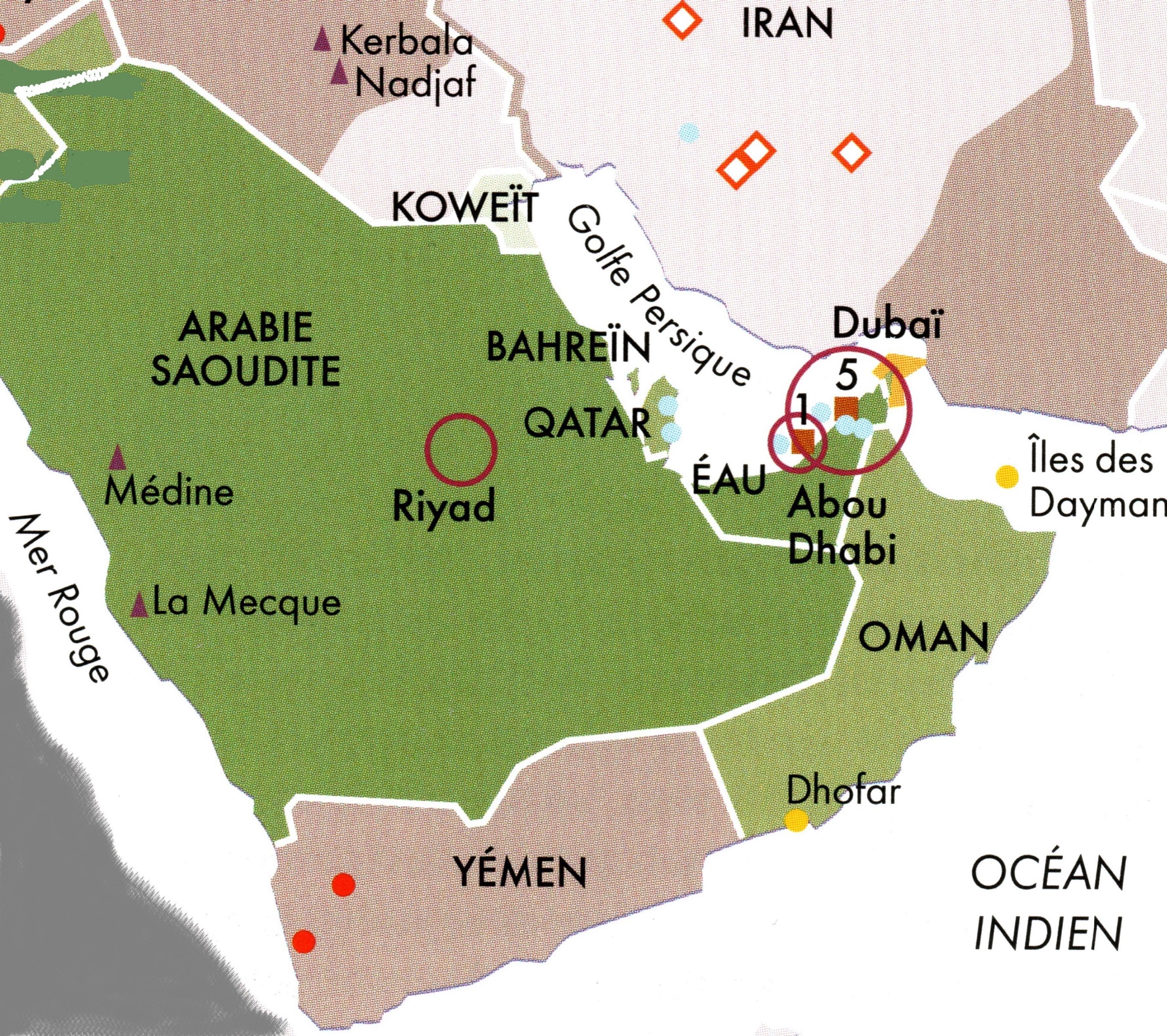 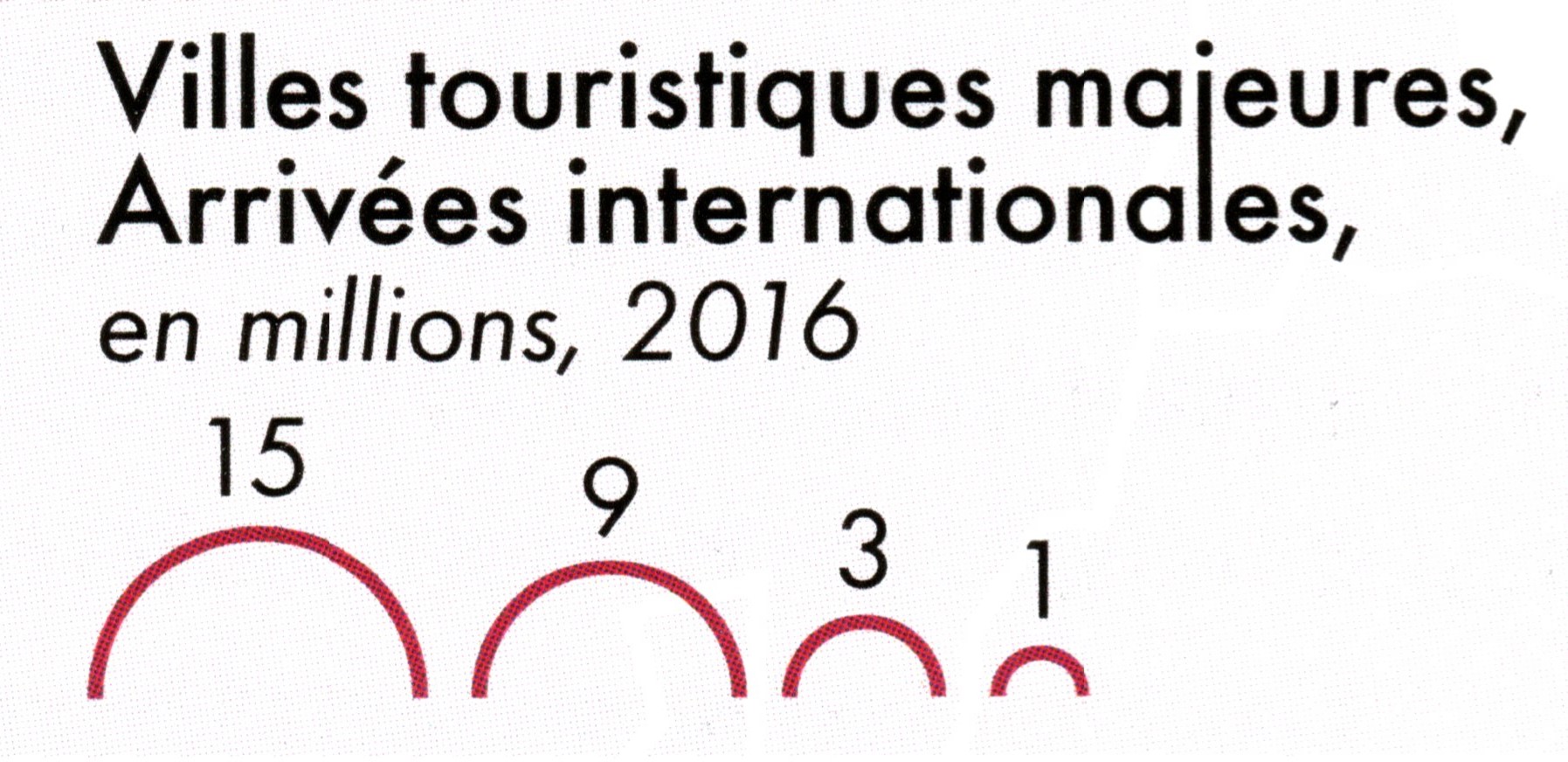